Figure 6. Same as Fig. 5, but now dashed lines show the results for homogeneous iron models with a iron abundance by ...
Mon Not R Astron Soc, Volume 312, Issue 3, March 2000, Pages 531–539, https://doi.org/10.1046/j.1365-8711.2000.03236.x
The content of this slide may be subject to copyright: please see the slide notes for details.
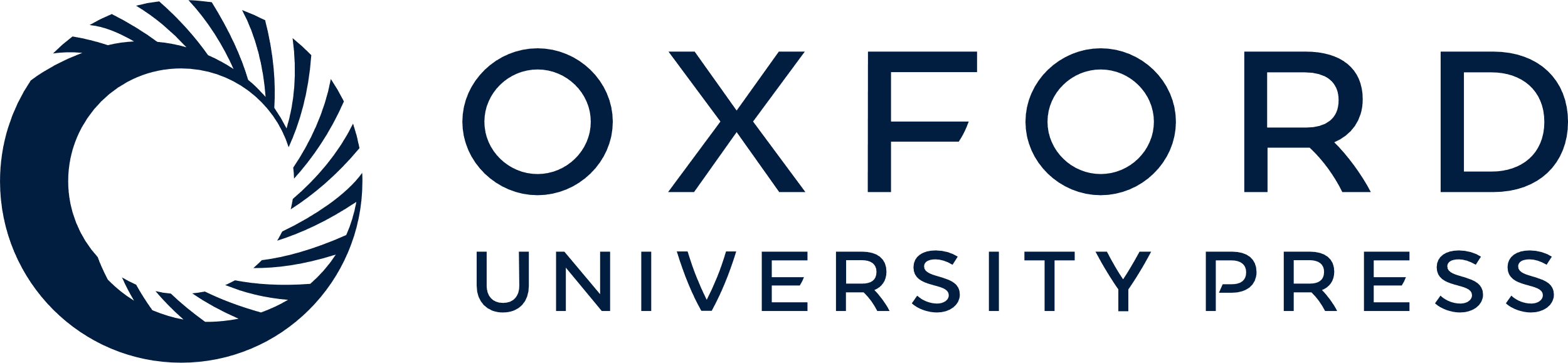 [Speaker Notes: Figure 6. Same as Fig. 5, but now dashed lines show the results for homogeneous iron models with a iron abundance by mass of 0.5.


Unless provided in the caption above, the following copyright applies to the content of this slide: © 2000 RAS]